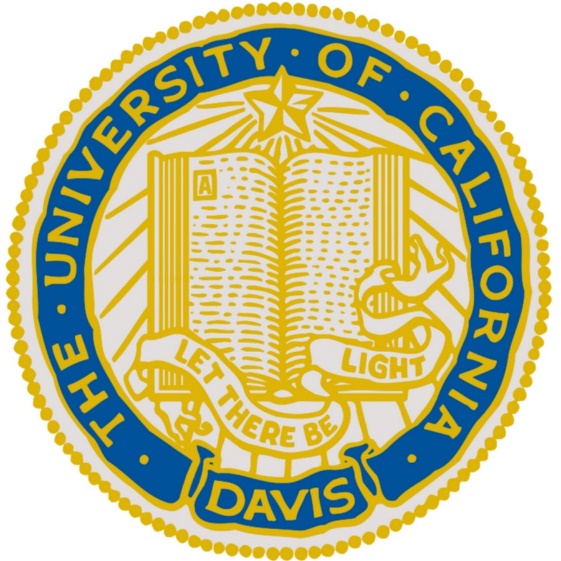 Reliability of pH Paper with Venous and Arterial Blood Samples
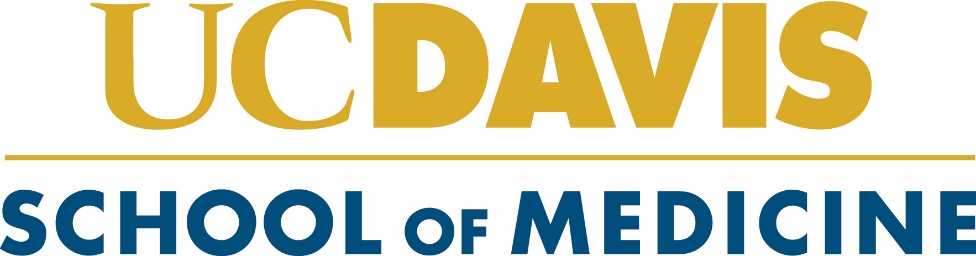 M. A. Gilbert BS, J. L. K. C. Santamarina BS, M. Nguyen BA, M. Canales MD, M. Schick DO
University of California, Davis School of Medicine
CONCLUSION
INTRODUCTION
RESULTS
While both the nitrazine and phion pH strip are faster to result than laboratory results, they were neither sensitive, specific, nor accurate enough to be used to make clinical decisions.
In many resource poor countries, they lack the ability to accurately and quickly test blood pH for their patients.
From September 2015 to August 2016 forty-three patients were enrolled in this study. Three patients were excluded from data analysis due to two patients not having VBG or ABGs drawn by the lab, and one unenrolled in the study. Of the included patients, twenty-one (52.5 %) of the patient’s were female, with an average age of 58.3 years (SD 13.7 years). The majority of our patient’s had VBGs drawn (n=38) by the UCD lab, with 14 (35 %) acidemia, 18 (45 %) showing a normal pH, and 8 (20 %) showing alkalemia. When comparing the time it took for the UCD lab to complete the pH analysis, and the time for the pH strips to result from blood draw, the pH strips were faster by an average of 16.3 minutes (SD 36.6). The sensitivity and specificity for the nitrazine and phion papers for detecting acidemia, normal pH, and alkalemia is listed in Table 1.
OBJECTIVES
LIMITATIONS
The objective of this  project was to verify if nitrazine and phion urine pH strips can accurately measure the acidity of human blood in a hospital setting.
The largest limitation to this study was the small sample size with a total of 44 patients enrolled, but only 40 having complete data to analyze. In addition, the pH papers are limited in how fine their measurement of pH is. Because they are designed to measure urine pH, they lack accuracy around physiological blood pH. Both our strips were unable to measure in less than 0.5 pH around physiological Ph of  7.35-7.45 pH.
METHODS
This was a convenience sample of patients older than eighteen years of age who were seen in the UC Davis Emergency Department. Patients were enrolled if the attending physician treating them suspected an acid-base derangement, if they had chronic lung disease, or if they were intubated or septic with an arterial blood gas (ABG) or venous blood gas (VBG) was drawn within one hour of consent. After consent was obtained, research personnel or nursing staff drew a sample of blood through existing IV line. The sample was then spun down to plasma. Nitrazine and phion pH papers were then applied to the blood sample to determine their pH. Nitrazine samples were recorded in increments of 0.5 (6.5, 7.0, 7.5, 8.0) and phion samples were recorded in increments of 0.5, including 7.25 (6.5, 7.0, 7.25, 7.5, 8.0).
ACKNOWLEDGEMENT
I would like to thank Dr. Michael Schick and Dr. Myla Canales for allowing me to join this project and use it for my MSRF project. I would like to thank the MSRF program for funding my summer so I could work on this project. In addition, I’d like to tank Benjamin Mooso for his constant assistance with IRB and consent paperwork. Finally, I’d like to thank JL and Michelle for their work this past year to help enroll our patients.